«Военное детство моей прабабушки, Новгородовой Клавдии Мироновны»
Презентацию выполнил: обучающийся 6 класса 
МБОУ ООШ д.Чемоданово Новогородов Дмитрий
Руководитель: учитель русского языка и литературы 
Польшакова Е.Н.
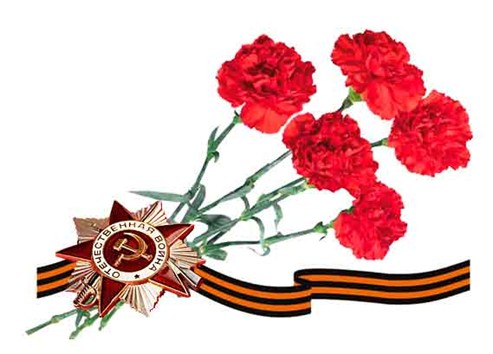 Цель моей работы:

узнать больше о Великой Отечественной войне,
 узнать историю судьбы моей прабабушки  Новгородовой Клавдии Мироновны  в годы войны,
 записать воспоминания, иначе они исчезнут, не оставив нужного следа в истории.
 В соответствии с целью были поставлены следующие задачи:
 1. Изучить материалы о Великой Отечественной войне и тружениках тыла.
2. Расспросить   прабабушку  с целью изучения фактов ее жизни.
 3. Изучить  документы из архива моей семьи.
Сколько войною задето
                                                                                   Седых и детских голов?!
                                                                                   Мы о войне этой знаем
                                                                                   Лишь по рассказам дедов…
	 И. Сизых
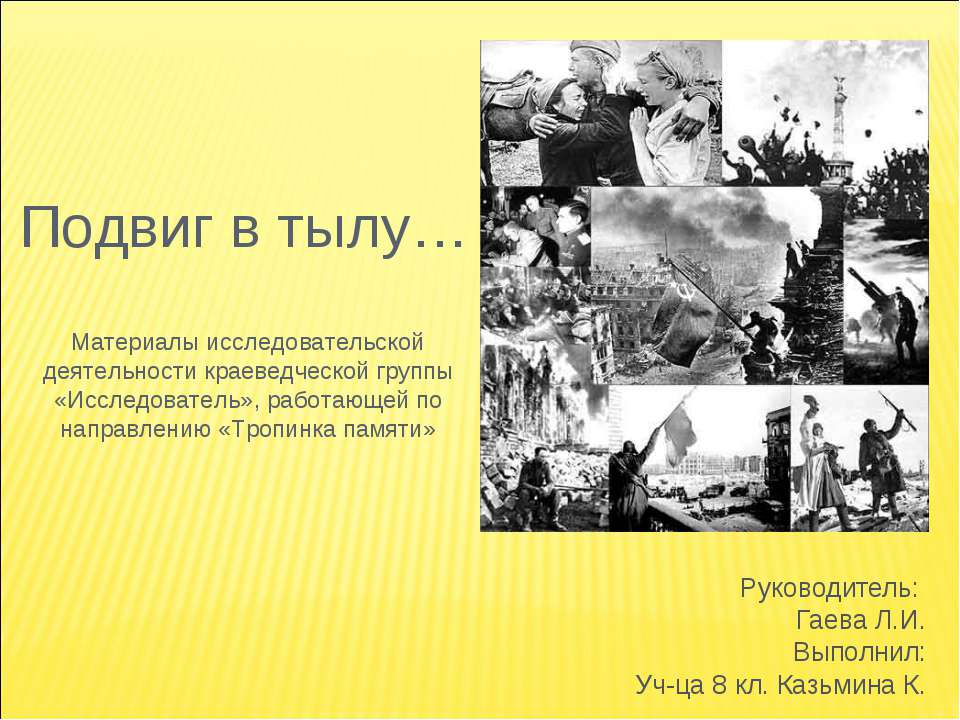 Моя прабабушка, Новгородова Клавдия Мироновна, скромная и добрая женщина. Родилась 25  марта 1929 года   в  деревне Поганец.
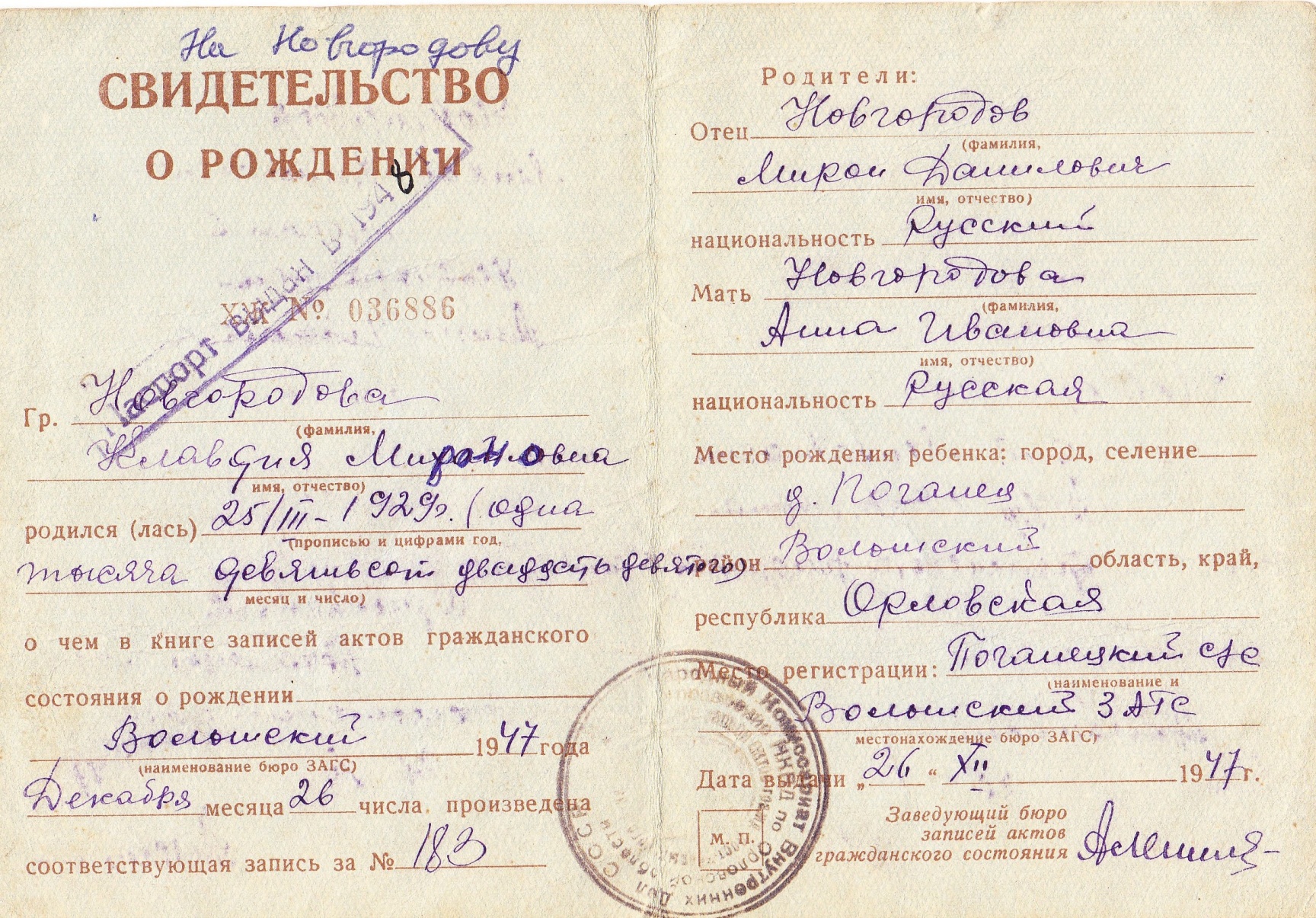 Семья, в которой воспитывалась прабабушка,  была большая: 9 детей, но выжили в то тяжелое время не все. 4 детей умерло в раннем возрасте (до 1 года). Когда началась война, в семье осталось 5 детей (Андрей, Николай, Александра, Мария, Клавдия). Старшие братья    ушли на фронт. Ее мать осталась дома с  тремя детьми ( прабабушка  была младшей).  Ей было 12 лет, когда началась война.
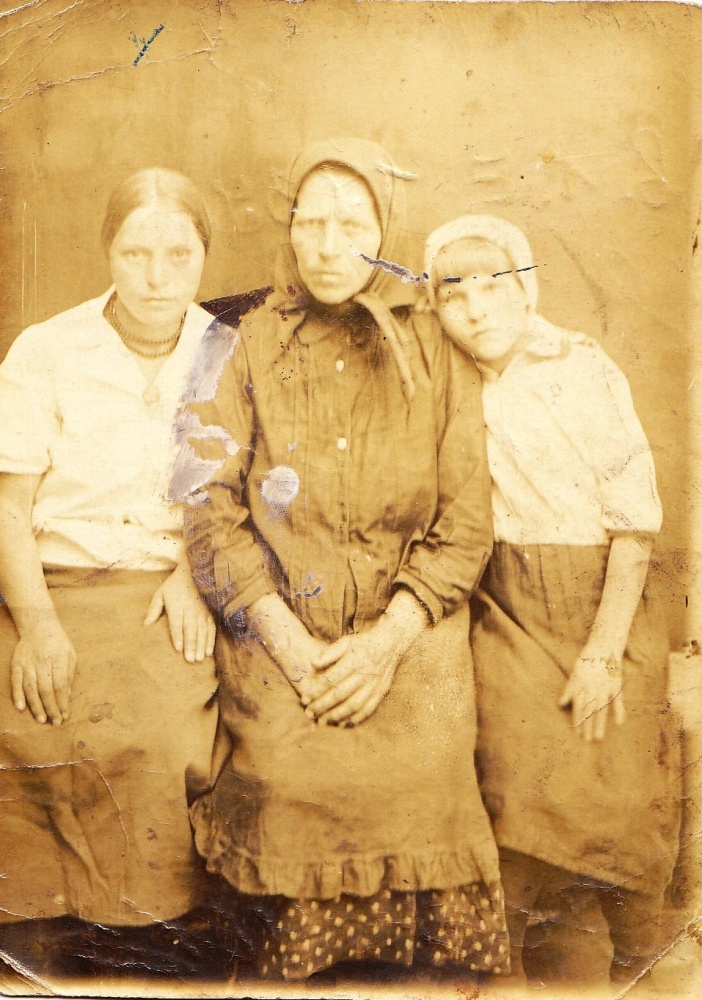 Справа налево
Прабабушка
Ее мама
Сестра  Маша
1941 г.
Все тяготы военного времени она делила наравне с  взрослыми. Прабабушка  работала на колхозных полях: дергала горох, носила снопы, скирдовала.  За это  им в обед давали  по маленькому кусочку хлеба. « Как же мы были рады этому куску хлеба! -  вспоминает прабабушка, -   половинку этого хлеба  я съедала, а другую приносила домой маме, так как есть почти нечего было. Приходя с поля она, управлялась с домашним хозяйством. Хозяйство помогало выжить в то голодное время.  Домашние заботы полностью лежали на плечах  Клавдии и ее сестры Маши. Она доила корову, ухаживала за домашней птицей и огородом. Мать приходила  домой только поздним вечером.
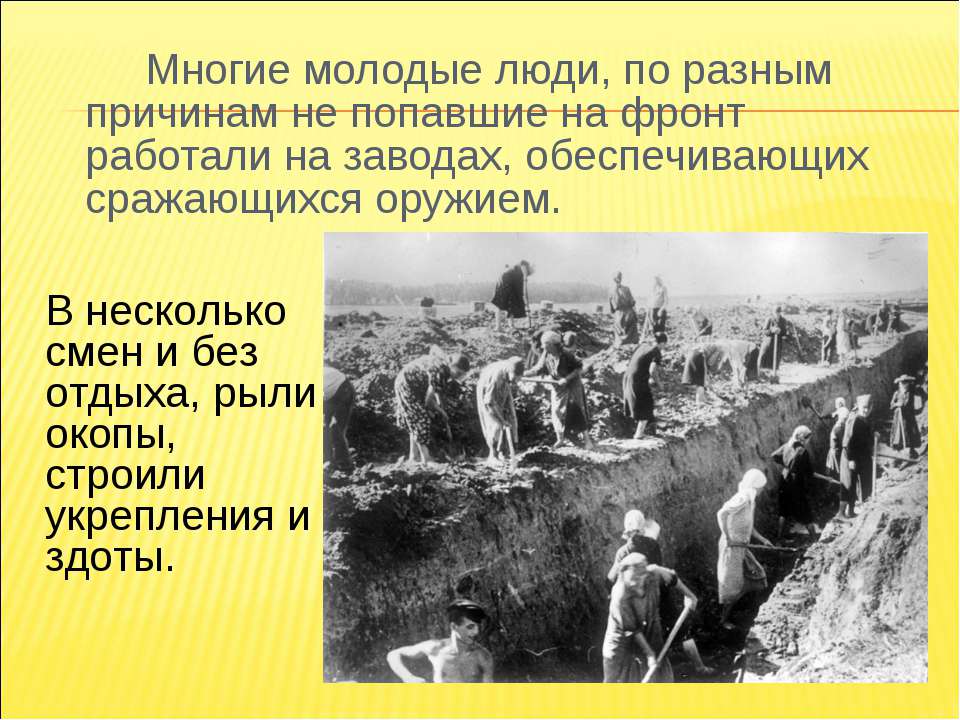 «22 ноября немецкие войска заняли деревню Поганец. При захвате деревни  немецкие солдаты  сразу из нескольких домов выгнали жителей и стали проживать в них. В деревне были назначены старосты. Солдаты отбирали живность, продукты питания у жителей. Женщин заставляли убирать в домах, где проживали солдаты.
Немцы прожили в  Поганце  2 недели, отбирали у населения молоко, рубили домашнюю птицу, а  жителям  приходилось голодать. " Летом и весной  можно было бы  поесть щавеля, аниса, лопухов,  сварить щей из крапивы, но была  зима, и мы голодали,- вспоминает прабабушка. Когда   немцы отходили из деревни, то очень  спешили, поэтому оставили кое-где ружья, автоматы.
 Прабабушка вспоминает, что они с матерью собрали все найденное оружие,  вырыли яму и сложили все туда, а когда пришли наши, они показали им это место и отрыли оружие.  Немцы отступали в сторону села Ламское,  утром они повыгоняли всех жителей  из своих  домов, а дома подожгли.
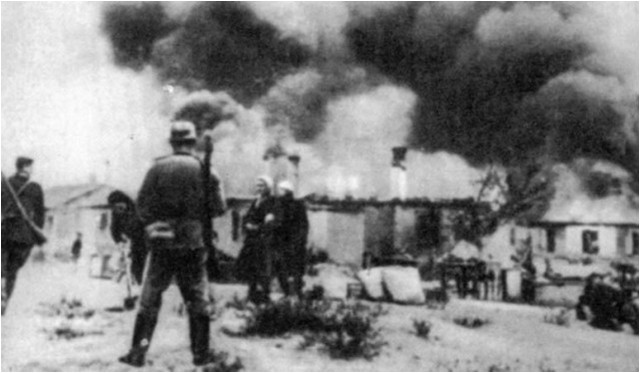 Потихоньку начали обживаться, прабабушка пошла в школу. Да, даже  в такое трудное  время работали школы, и дети учились ( школа не работала, только две недели, когда в деревне  Поганец и Чемоданово  были немцы).  Прабабушка  окончила 7 классов в 1947 году, в классе училось 35 человек со всех деревень(Чемоданово, Глумово,Поганец  ).Сохранилась фотография этого выпускного класса.
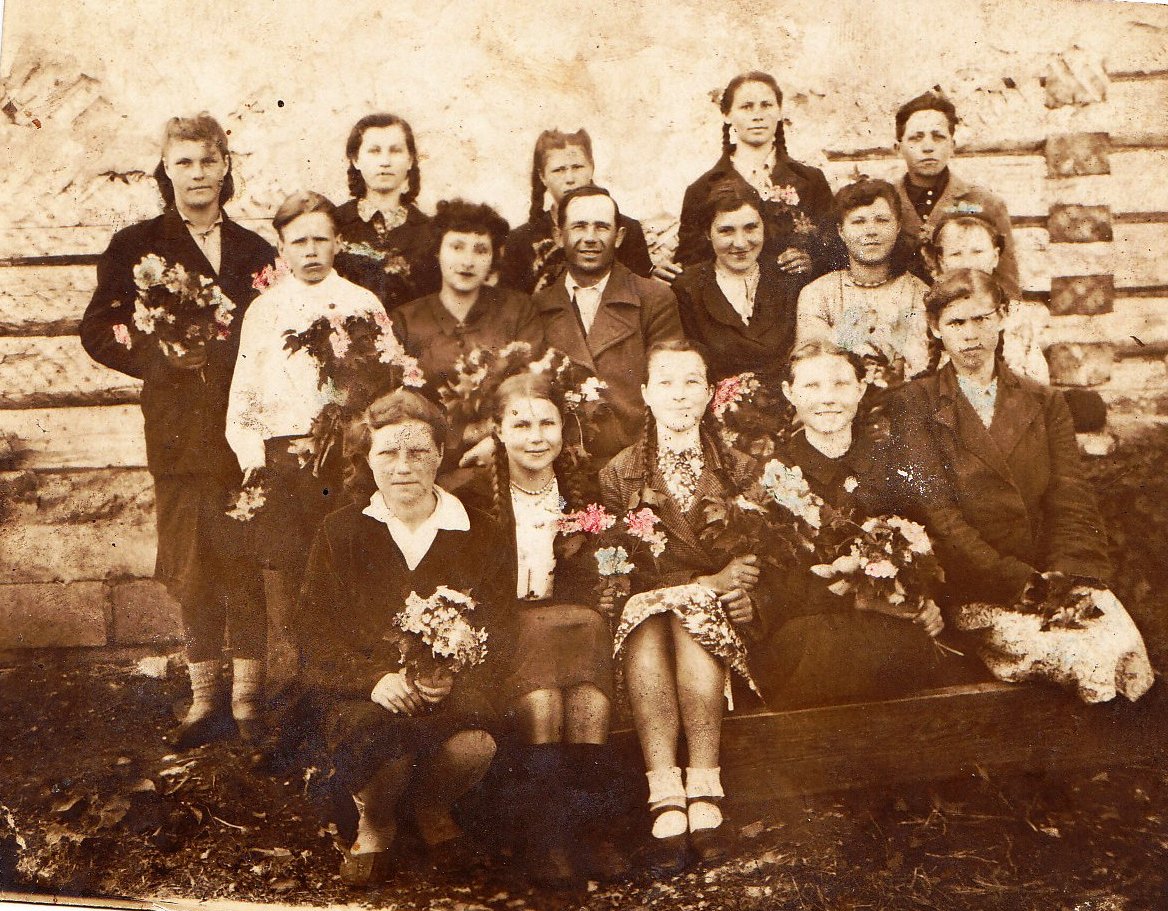 Брат Николай  геройски погиб 11 августа 1944 года в Брестской области, Каменец- Подольского района, село Комарово. Он  дослужился до звания- капитан гвардии. Судьба же старшего брата  прабабушки, трагична. Брат воевал, был в плену, а после освобождения его посадили в тюрьму, из которой он вышел в 1952 году и в этом же году умер. Посмертно он реабилитирован. Имена братьев прабабушки  занесены в Книгу Памяти наших деревень,  а также на обелиск, который  находится возле МБОУ ООШ д.Чемоданово.
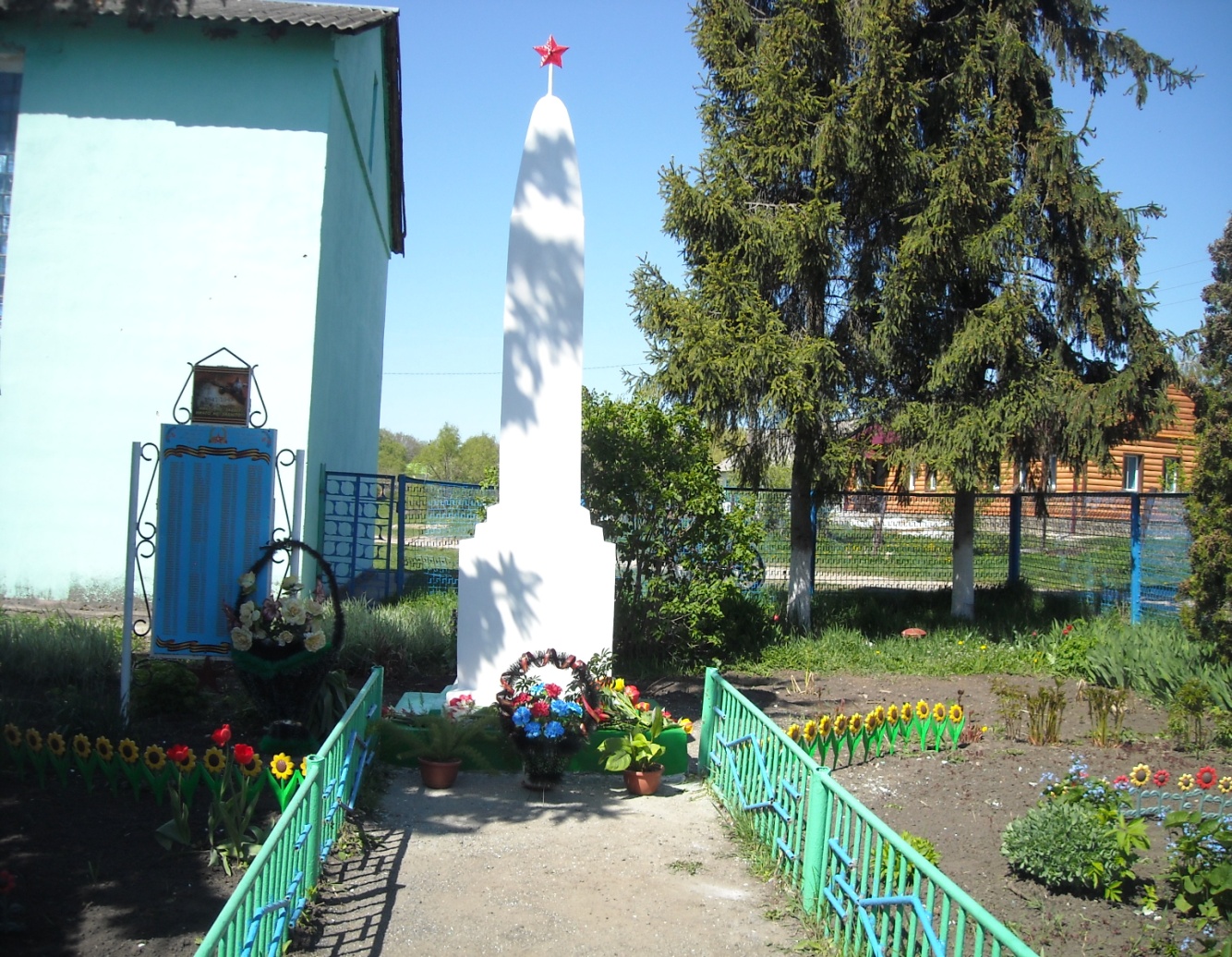 А моя прабабушка за свой трудовой подвиг в годы Великой Отечественной войны награждена  медалями.
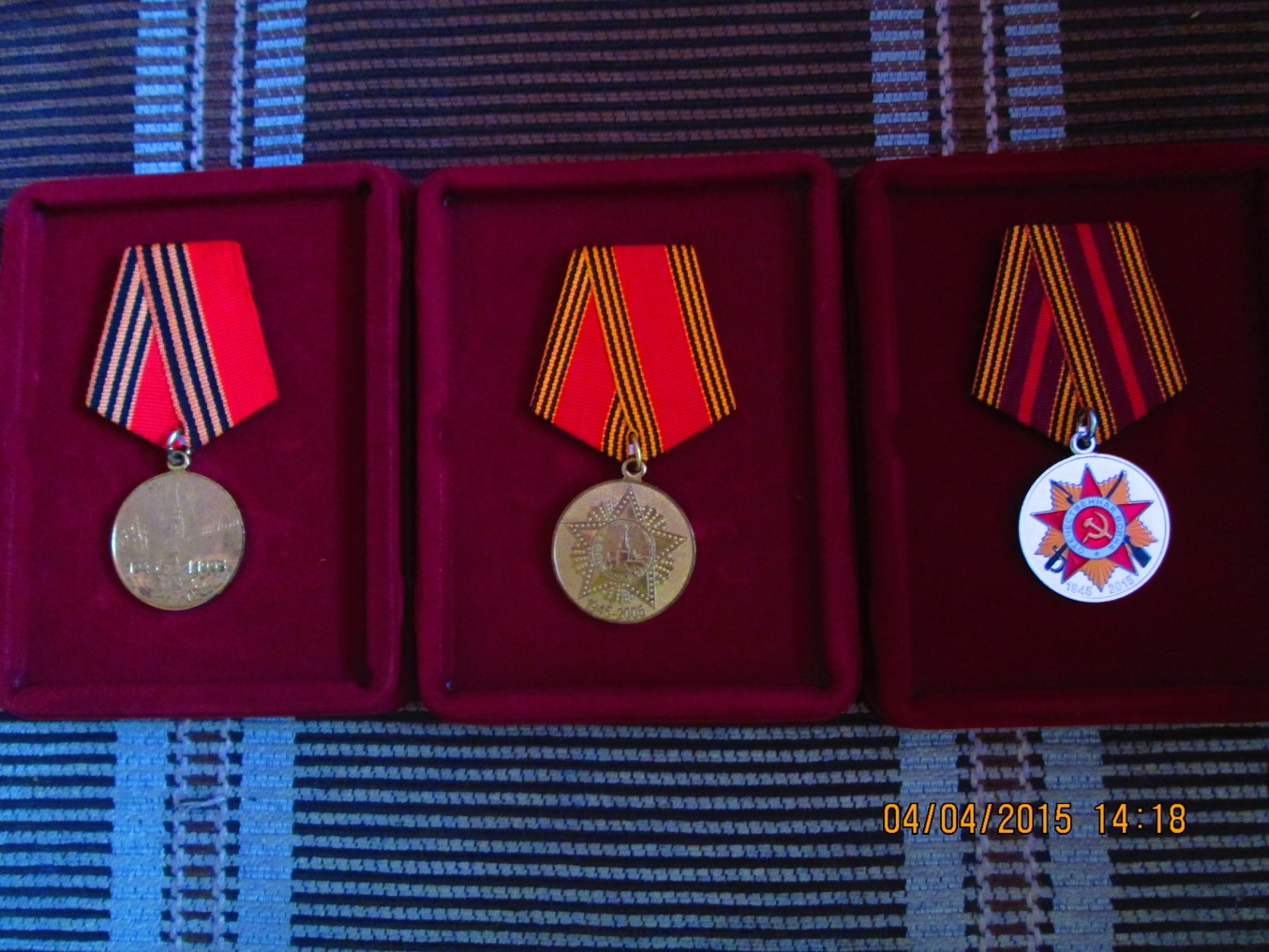 Беседуя с  прабабушкой,  я  проникся   атмосферой военных лет. Ее  волнение и слёзы заставляли  меня  острее понять  то, что  ей пришлось пережить. Детство, проведённое в условиях войны, навсегда оставило отпечаток в ее судьбе .Дети войны помогали взрослым, а иногда шли и на подвиг, не потому что хотели, а потому, что понимали, если они этого не сделают, то не сделает никто.
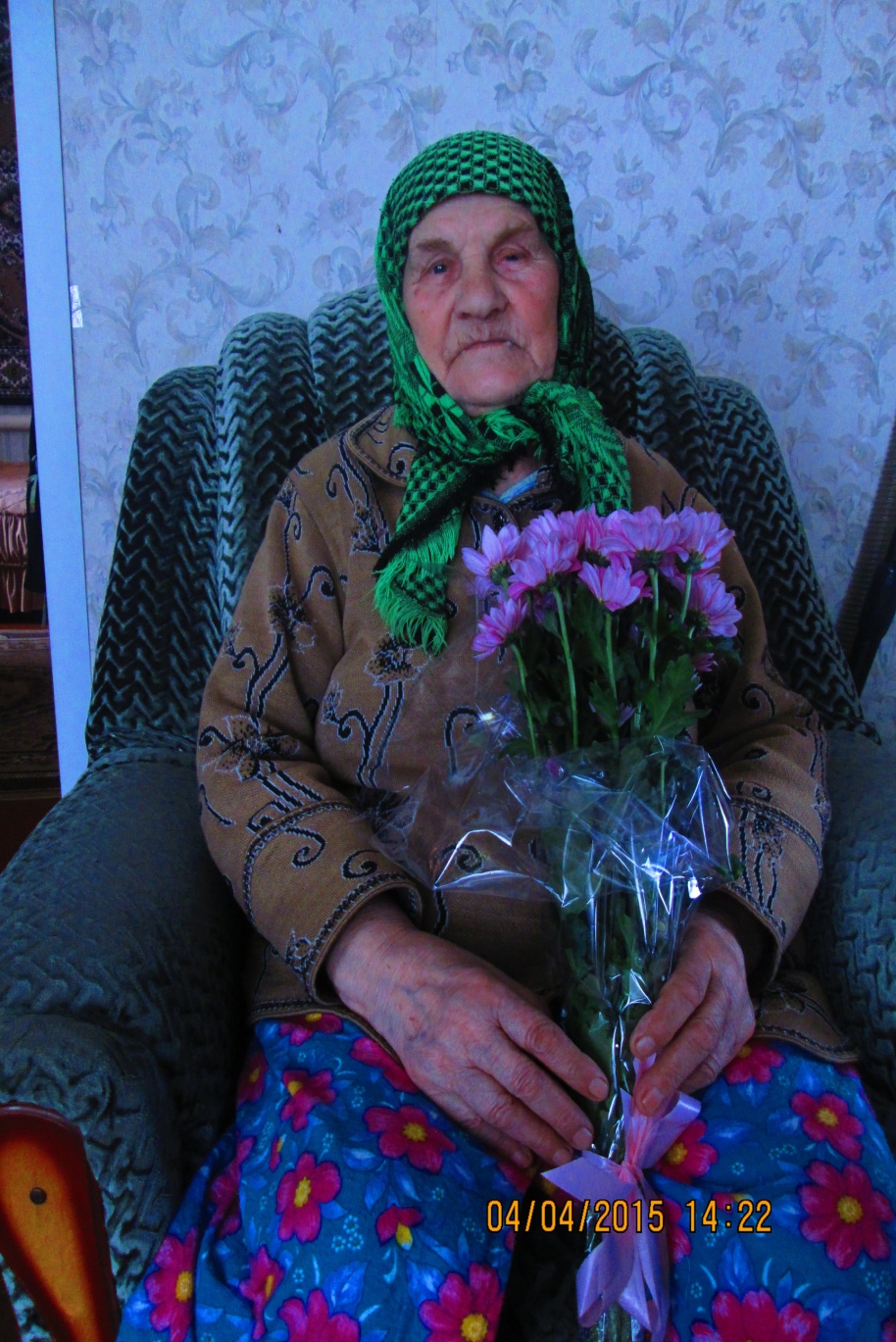 … Прошла война, прошла страда,
 Но боль взывает к людям:
                                  Давайте, люди, никогда, Об этом не забудем!
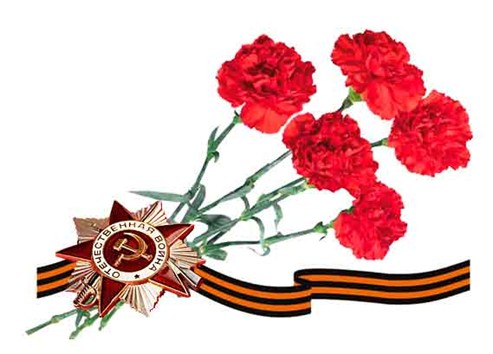